January 8, 2024
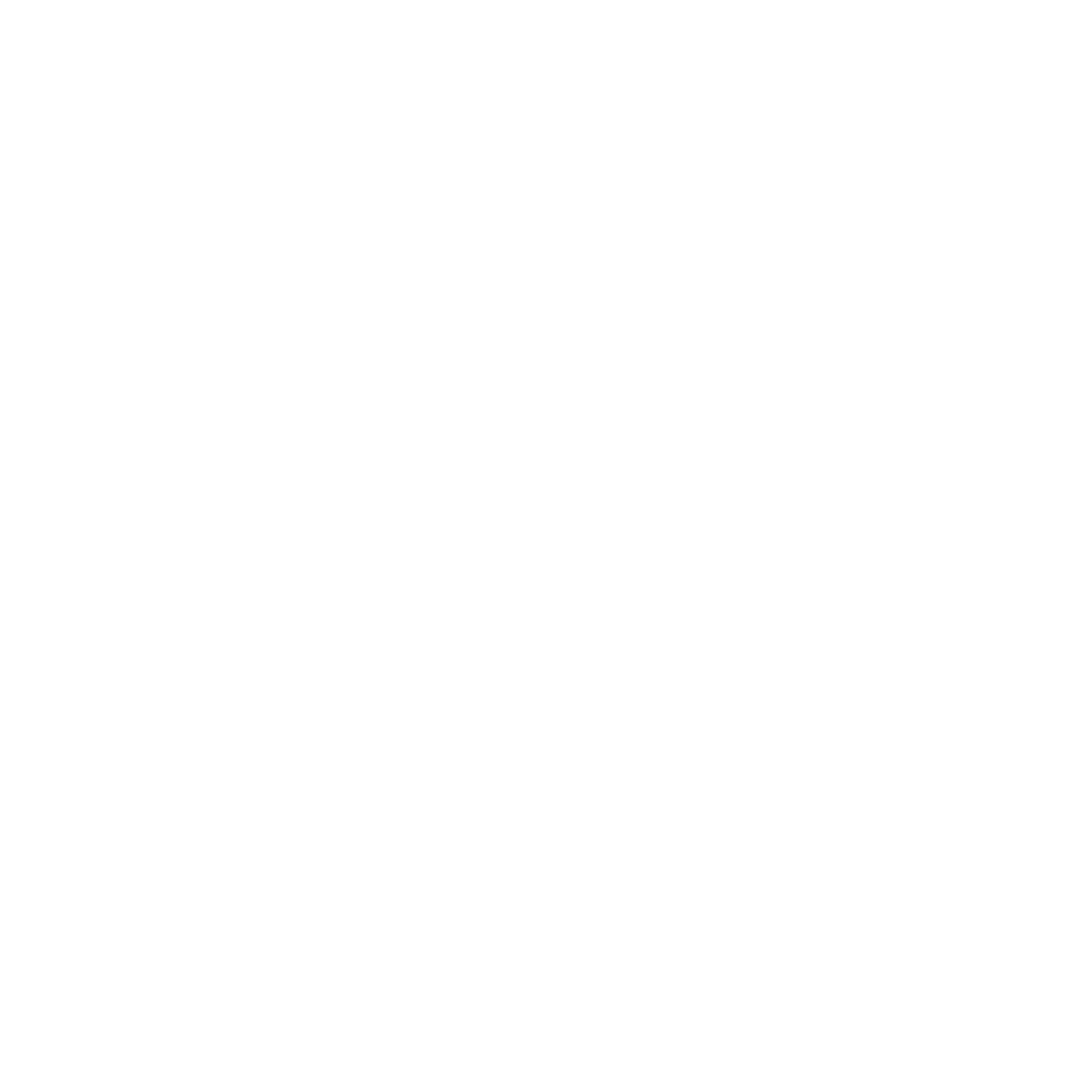